Bathroom Amenities
105 Scenic Overlook Drive
Lot 379
11/10/2014
1
Loft Bathrom
KOHLER 20-in x 26-in Aluminum Metal Surface Mount and Recessed Medicine Cabinet
Item #: 1007 |  Model #: CB-CLC2026FS
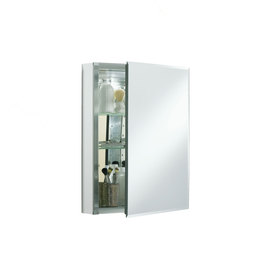 open to the left
hinge on left side
11/10/2014
2
Master Bath
KOHLER 26-in H x 30-in W Metal Recessed Medicine Cabinet
Item #: 1241 |  Model #: CB-CLC3026FS
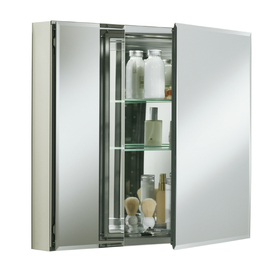 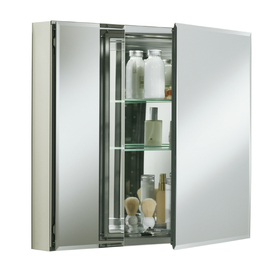 doors open
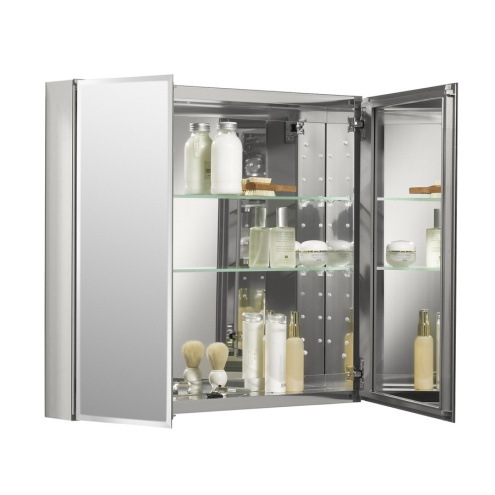 Two butt up against each other centered over the vanity
Large doors on the outside edges as shown above
11/10/2014
3
Main Powder
Delta Providence 26-in H x 19-in W Oval Tilting Frameless Bathroom Mirror with Venetian Bronze Hardware and Beveled Edges
Item #: 55896 |  Model #: 134442
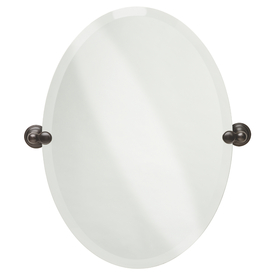 11/10/2014
4
Guest Master
KOHLER Archer 20-in x 31-in Aluminum Metal Surface Mount and Recessed Medicine Cabinet
Item #: 296928 |  Model #: 3073-NA
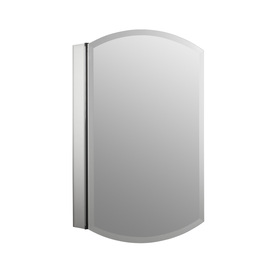 Install with hinges on the left
11/10/2014
5
Bar Bath
Delta Providence 26-in H x 19-in W Oval Tilting Frameless Bathroom Mirror with Venetian Bronze Hardware and Beveled Edges
Item #: 55896 |  Model #: 134442
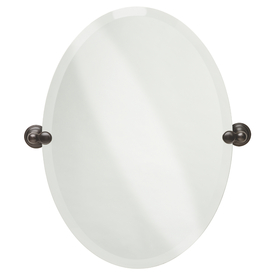 11/10/2014
6